Radio Regulations Books
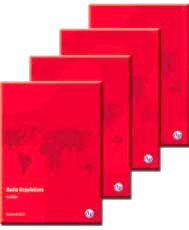 Radio Regulations Sales (as of May 2013)
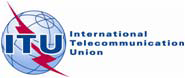